French Phonics Collection
SSC [ou]
Artwork by: Chloé Motard

Date updated: 31/08/22
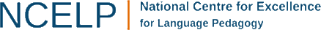 [Speaker Notes: Artwork by Chloé Motard. All additional pictures selected are available under a Creative Commons license, no attribution required.]
phonétique
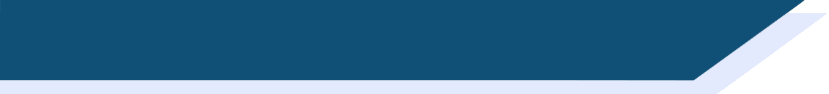 SSC [ou]
Introduction
ou
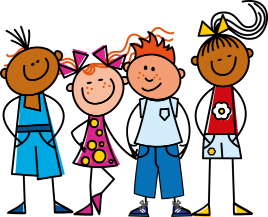 nous
[Speaker Notes: Timing: 1 minute

Aim: To introduce/consolidate SSC [ou]

Procedure:1. Present the letter(s) and say the [ou] sound first, on its own. Students repeat it with you.2. Bring up the word ”nous” on its own, say it, students repeat it, so that they have the opportunity to focus all of their attention on the connection between the written word and its sound.
3. A possible gesture for this would be to have both hands draw semi-circles out away from the body. Hands start by the sides of the body, circle swiftly outwards and join up again in front, indicating the inclusion of the self in a larger group.4. Roll back the animations and work through 1-3 again, but this time, dropping your voice completely to listen carefully to the students saying the [ou] sound, pronouncing ”nous” and, if using, doing the gesture.

Word frequency (1 is the most frequent word in French): 
nous [31]
Source: Londsale, D., & Le Bras, Y. (2009). A Frequency Dictionary of French: Core vocabulary for learners London: Routledge.]
ou
nous
[Speaker Notes: With sound and no pictures to focus all attention on the sound-symbol correspondence.]
ou
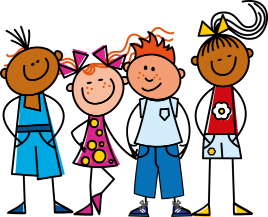 nous
[Speaker Notes: Without sound to elicit pronunciation (without first hearing the teacher). 

Teacher to elicit pronunciation by asking “Comment dit-on …"]
ou
trouver
jouer
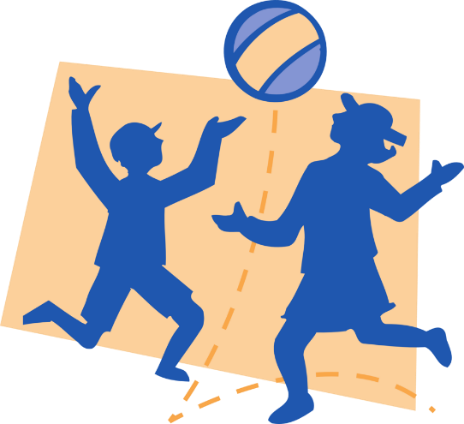 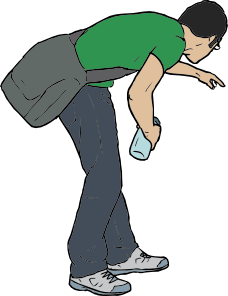 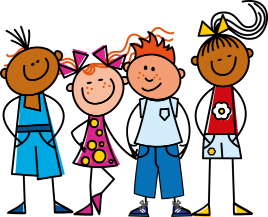 nous
douze
Bonjour !
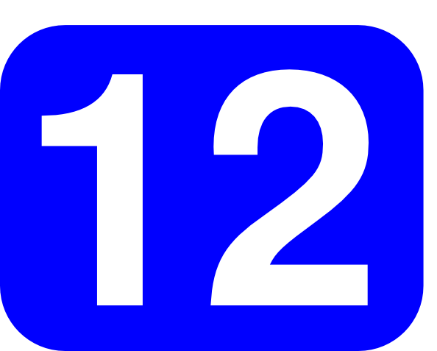 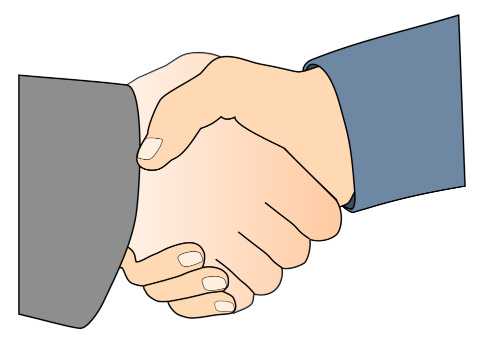 toujours
[always; still]
[Speaker Notes: Timing: 2 minutes

Aim: To introduce/consolidate SSC [ou]

Procedure:
1. Introduce and elicit the pronunciation of the individual SSC [ou] and then the source word again ‘nous’ (with gesture, if using).2. Then present and elicit the pronunciation of the five cluster words.
The cluster words have been chosen for their high-frequency, from a range of word classes, with the SSC (where possible) positioned within a variety of syllables within the words (e.g. initial, 2nd, final etc.). Additionally, we have tried to use words that build cumulatively on previously taught SSCs (see the Phonics Teaching Sequence document) and do not include new SSCs. Where new SSCs are used, they are often consonants which have a similar symbol-sound correspondence in English.
Word frequency (1 is the most frequent word in French): nous [31]; trouver [83] jouer [219]; bonjour [1972]; toujours [103]; douze [1664].
Source: Londsale, D., & Le Bras, Y. (2009). A Frequency Dictionary of French: Core vocabulary for learners London: Routledge.]
ou
trouver
jouer
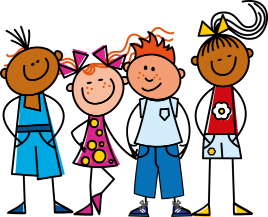 nous
douze
Bonjour !
toujours
[Speaker Notes: With sound and no pictures to focus all attention on the sound-symbol correspondence.]
ou
trouver
jouer
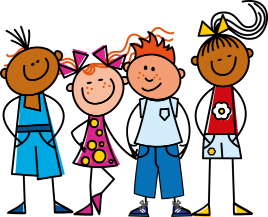 nous
douze
Bonjour !
toujours
[Speaker Notes: Without sound to elicit pronunciation (without first hearing the teacher). 

Teacher to elicit pronunciation by asking “Comment dit-on …"]
écouter
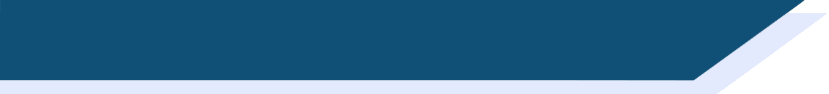 Phonétique
Écoute. C’est [ou] ou [u] ?
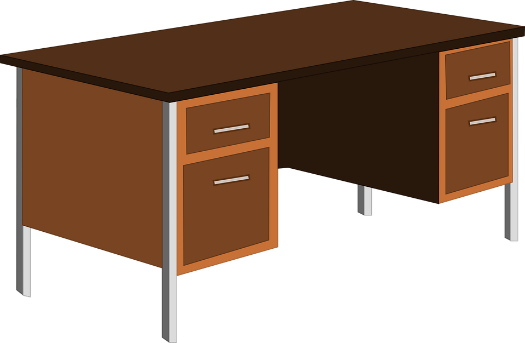 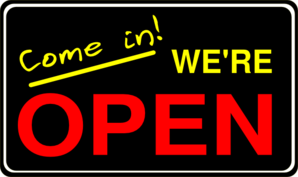 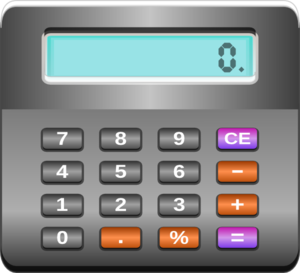 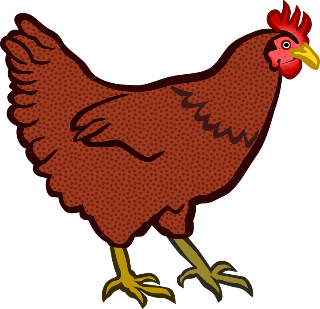 ouvert
calc u ler
b u reau
poule
_
_
_
_
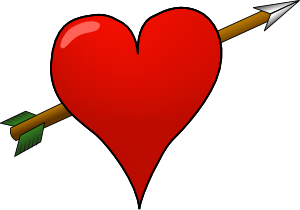 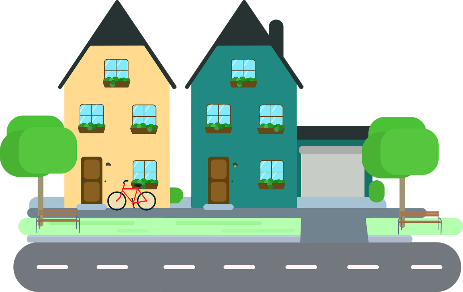 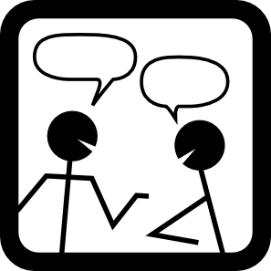 [job]
amour
boulot
disc u ter
r u e
_
_
_
_
[Speaker Notes: Timing: 5 minutes

Aim: Aural recognition of SSC [ou], contrasting with [u] introduced in lesson 1.

Procedure:
1. Click on a picture to hear the word said aloud.
2. Student writes [ou] or [u] in their books.
3. Answer revealed on a click.
4. Clarify the meaning of the word.

Transcript and word frequency (1 is the most frequent word in French): ouvert [897], calculer [2331], bureau [273], poule [4321], amour [967], boulot [2929], discuter [737], rue [598]
Source: Londsale, D., & Le Bras, Y.  (2009). A Frequency Dictionary of French: Core vocabulary for learners London: Routledge.]
lire / parler
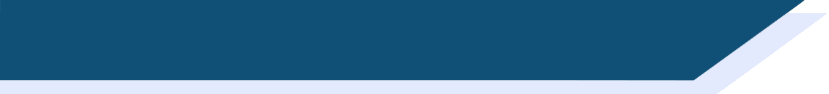 Phonétique
couleur
45
couple
soupe
double
secondes
troupe
touriste
coutume
0
groupe
DÉBUT
[Speaker Notes: Timing: 5 minutes for 3 slides

Aim: To correctly pronounce near-cognate words containing [ou] in decreasing amounts of time, helping automisation of SSC production. The words chosen otherwise contain sounds that are equivalent (or very similar) to English SSCs, so that students can focus fully on the [ou] (allowances are made for English pronunciation of [r], which is covered in year 8).

Procedure:
1. Students pair up.
2. Teacher starts 20 second timer.
3. Student A tries to say the words without pronouncing [ou] the English way.
4. Student B makes speaker pause for 3 seconds for every error.
5. Complete before 20 seconds runs out.
6. Swap roles.
7. Click on the word to hear pronunciation by a native speaker. Students repeat.
7. Move onto the next slide.

Transcript and word frequency (1 is the most frequent word in French): double [574], couple [1167], couleur [1211], coutume [3228], soupe [4563], troupe [1282], groupe [187], courage [1431], touriste [6253], routine [3120]
Source: Londsale, D., & Le Bras, Y.  (2009). A Frequency Dictionary of French: Core vocabulary for learners London: Routledge.]
lire / parler
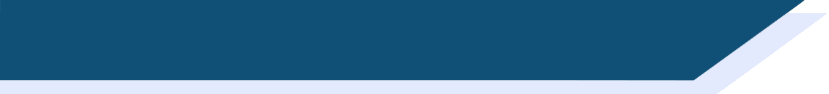 Phonétique
couleur
30
couple
soupe
double
secondes
troupe
touriste
coutume
0
groupe
DÉBUT
[Speaker Notes: As previous with 15 fewer seconds on the timer.]
lire / parler
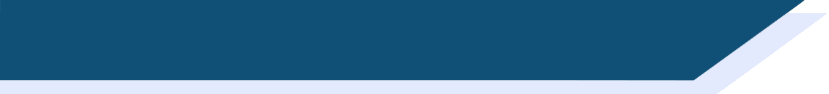 Phonétique
couleur
15
couple
soupe
double
secondes
troupe
touriste
coutume
0
groupe
DÉBUT
[Speaker Notes: As previous with 15 fewer seconds on the timer still.]
phonétique
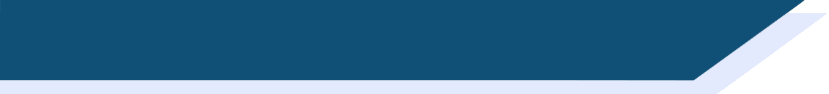 SSC [ou]
Consolidation [1]
ou
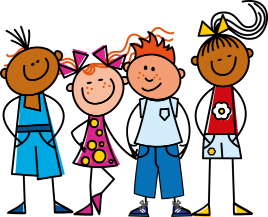 nous
[Speaker Notes: Timing: 1 minute

Aim: To introduce/consolidate SSC [ou]

Procedure:1. Present the letter(s) and say the [ou] sound first, on its own. Students repeat it with you.2. Bring up the word ”nous” on its own, say it, students repeat it, so that they have the opportunity to focus all of their attention on the connection between the written word and its sound.
3. A possible gesture for this would be to have both hands draw semi-circles out away from the body. Hands start by the sides of the body, circle swiftly outwards and join up again in front, indicating the inclusion of the self in a larger group.4. Roll back the animations and work through 1-3 again, but this time, dropping your voice completely to listen carefully to the students saying the [ou] sound, pronouncing ”nous” and, if using, doing the gesture.

Word frequency (1 is the most frequent word in French): 
nous [31]
Source: Londsale, D., & Le Bras, Y. (2009). A Frequency Dictionary of French: Core vocabulary for learners London: Routledge.]
ou
nous
[Speaker Notes: With sound and no pictures to focus all attention on the sound-symbol correspondence.]
ou
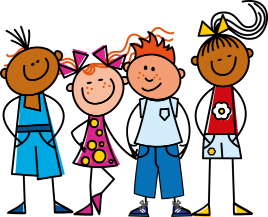 nous
[Speaker Notes: Without sound to elicit pronunciation (without first hearing the teacher). 

Teacher to elicit pronunciation by asking “Comment dit-on …"]
ou
trouver
jouer
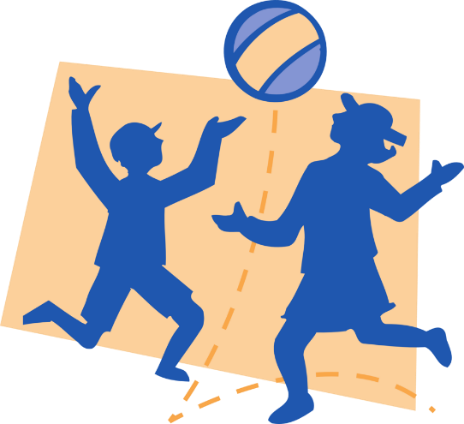 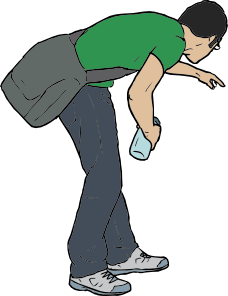 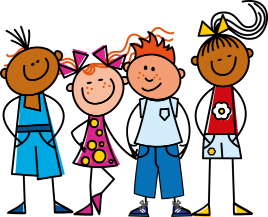 nous
douze
Bonjour !
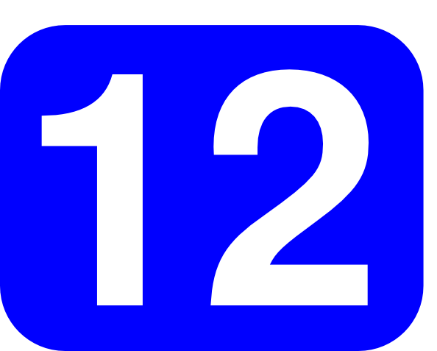 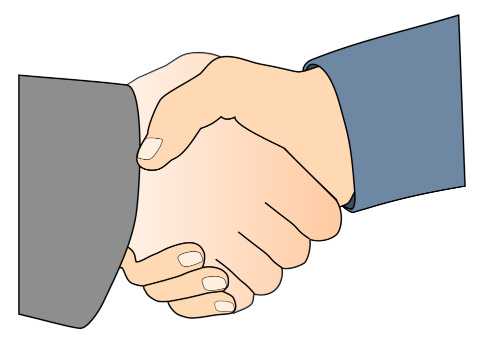 toujours
[always; still]
[Speaker Notes: Timing: 2 minutes

Aim: To introduce/consolidate SSC [ou]

Procedure:
1. Introduce and elicit the pronunciation of the individual SSC [ou] and then the source word again ‘nous’ (with gesture, if using).2. Then present and elicit the pronunciation of the five cluster words.
The cluster words have been chosen for their high-frequency, from a range of word classes, with the SSC (where possible) positioned within a variety of syllables within the words (e.g. initial, 2nd, final etc.). Additionally, we have tried to use words that build cumulatively on previously taught SSCs (see the Phonics Teaching Sequence document) and do not include new SSCs. Where new SSCs are used, they are often consonants which have a similar symbol-sound correspondence in English.
Word frequency (1 is the most frequent word in French): nous [31]; trouver [83] jouer [219]; bonjour [1972]; toujours [103]; douze [1664].
Source: Londsale, D., & Le Bras, Y. (2009). A Frequency Dictionary of French: Core vocabulary for learners London: Routledge.]
ou
trouver
jouer
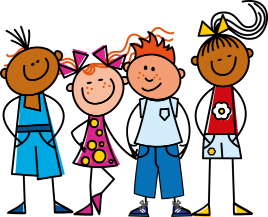 nous
douze
Bonjour !
toujours
[Speaker Notes: With sound and no pictures to focus all attention on the sound-symbol correspondence.]
ou
trouver
jouer
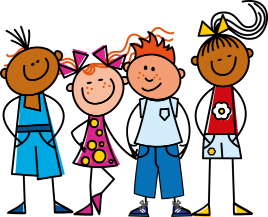 nous
douze
Bonjour !
toujours
[Speaker Notes: Without sound to elicit pronunciation (without first hearing the teacher). 

Teacher to elicit pronunciation by asking “Comment dit-on …"]
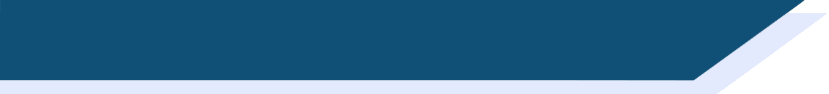 Saying what people have: nous and vous
Prononciation – [u] ou [ou]?
lire et parler
route
double
aventure
juste
humain
signature
occupation
publicité
tour
univers
refuser
toucher
gouvernement
courage
ouvrir
situation
ou
souvenir
jour
trouver
urgent
public
calculer
groupe
mouvement
substance
[Speaker Notes: This paired read-aloud activity builds on last week’s awareness-raising exercise on differences in pronunciation between French and English cognates, and consistency of the French spelling rules.

The words included in the exercise are either known words or cognates from within the top 5000 words, so students need not focus on meaning and can concentrate fully on decoding. Before beginning the task, the teacher should remind students that their knowledge of English will not help them here. They must look at the spelling [u] or [ou] to find information about pronunciation. 

The students use different colours to play. Student A chooses one of the words and attempts to pronounce it correctly. Student B scrutinises the pronunciation. If Student A pronounces the word correctly, they cross it off in their colour (or write it in their books if not printing the slide). If pupil A says [u] instead of [ou] or vice-versa, or pronounces it the ‘English’ way, Student B can steal the point. 

Student B now takes a turn with student A scrutinising. Repeat the steps until all words are circled. The pupil with the most circled words wins.

Clearly, the classroom conditions need to be right with the individual class for friendly competition.

Frequency values of words in this exercise

juste [304], double [574], route [512], occupation [2096], publicité [2110], humain [286], signature [2187], aventure [2090], gouvernement [160], courage [1431], toucher [231], univers [2112], refuser [271], tour [523], jour [78], souvenir [616], ouvrir [257], urgent [2179], ou [33], trouver [83], public [285], situation [223], calculer [2331], groupe [187], substance [2227], movement [485]

Source: Londsale, D., & Le Bras, Y.  (2009). A Frequency Dictionary of French: Core vocabulary for learners London: Routledge.]
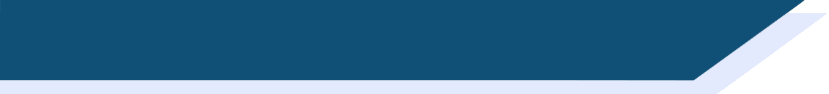 Saying what people have: nous and vous
Prononciation – [u] ou [ou]?
lire et parler
route
double
aventure
juste
humain
signature
occupation
publicité
tour
univers
refuser
toucher
gouvernement
courage
ouvrir
situation
ou
souvenir
jour
trouver
urgent
public
calculer
groupe
mouvement
substance
[Speaker Notes: Teacher-led pronunciation practice.

On this version of the task slide, words containing [ou] are highlighted in orange for clarity.

1/ Teacher elicits pronunciation by pointing at a word, and asking Comment dit-on? Students answer chorally.
2/ Students check their pronunciation by listening to recordings, played on clicking individual words.
3/ Students repeat.]
1
Les pirates
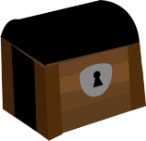 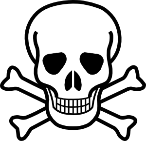 c
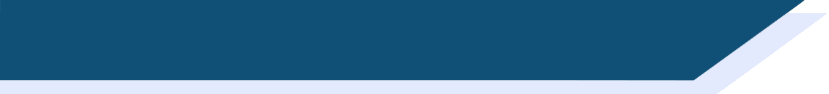 pulle
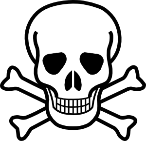 w
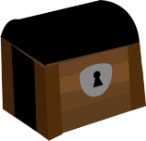 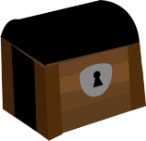 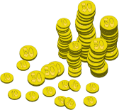 poule
One of the chests contains buried treasure. All the others contain poison!

Listen carefully to the secret code and follow the arrows to find the treasure.
h
nous
nous
pull
pull
pouce
pull
pouce
nous
nous
pull
pouce
pull
jus
jus
bûche
z
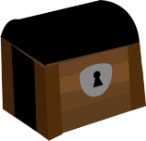 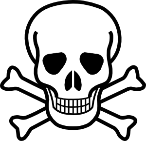 v
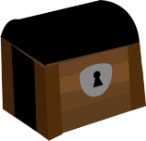 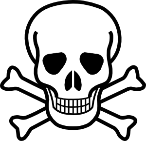 nu
poule
puce
poule
poule
nu
joue
joue
puce
poule
poule
puce
nu
nu
bouche
k
pull
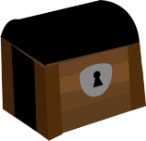 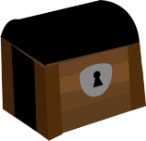 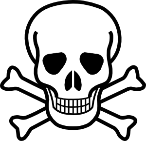 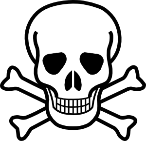 i
poule
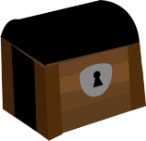 r
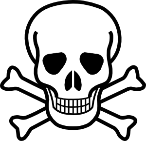 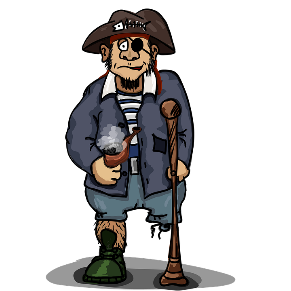 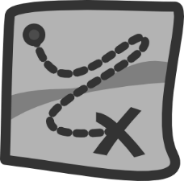 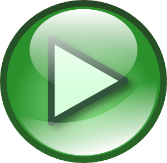 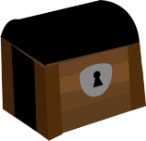 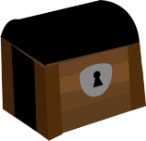 y
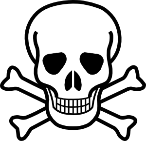 j
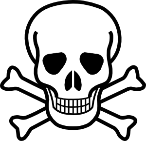 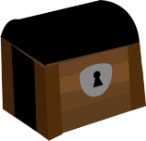 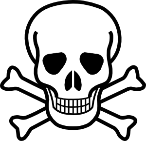 q
[Speaker Notes: This slide and the two that follow are three versions of the activity with different solutions.

The game makes use of minimal pairs of unknown words (unknown words are used so that pupils focus on the sound. Definitions are given on a later slide).

Starting on the red square, pupils listen to the words and decide whether they hear [u] or [ou]. They follow the arrows indicated by their choice to finish at one of the chests. There is only one correct route per slide, so pupils must correctly identify all words to find the treasure. The order of [u] or [ou]. changes (i.e. sometimes [ou] is on the white square and sometimes on the blue) so the pupils must read the spellings.

Pupils can follow the slide on the projector, or the slide can be printed so they can trace the route with a pen/finger.

Teacher asks ‘tu es où?’ Pupils respond ‘Z, W’ etc. to practise the alphabet. Teacher clicks on the chests they say to reveal treasure (or not!)

Audio plays on clicking play. Pupils will probably need to hear the audio at least three times.

Note: Each treasure chest is triggered to reveal what is underneath. You see a hand icon appear when you mouse over it – click and the chest disappears. Each slide only has one treasure chest – the rest reveal skulls.

Transcript:

bûche, jus, pouce, nu, poule

Treasure is located in chest W.]
2
Les pirates
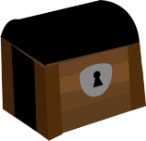 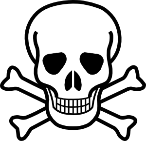 c
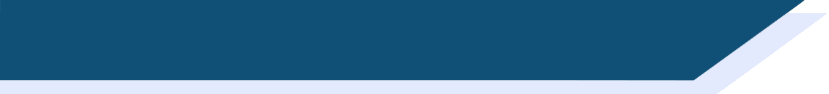 pulle
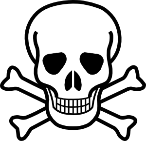 w
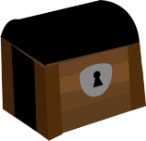 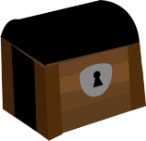 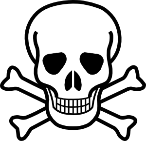 poule
One of the chests contains buried treasure. All the others contain poison!

Listen carefully to the secret code and follow the arrows to find the treasure.
h
nous
nous
pull
pull
pouce
pull
pouce
nous
nous
pull
pouce
pull
jus
jus
bûche
z
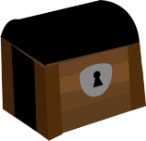 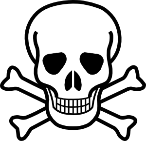 v
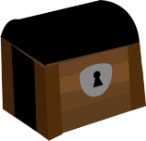 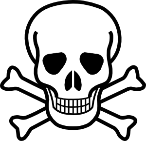 nu
poule
puce
poule
poule
nu
joue
joue
puce
poule
poule
puce
nu
nu
bouche
k
pull
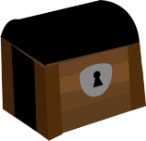 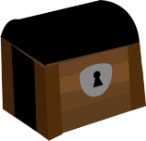 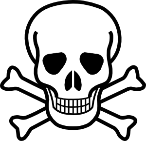 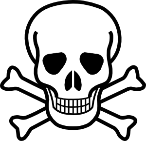 i
poule
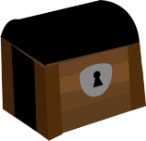 r
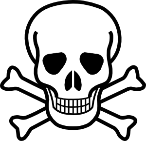 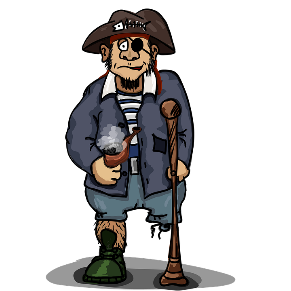 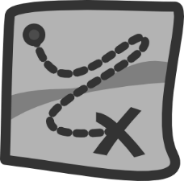 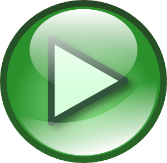 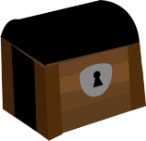 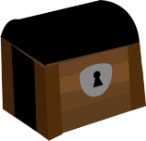 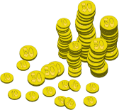 y
j
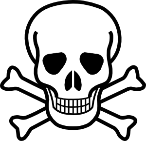 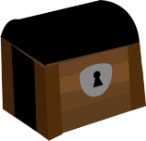 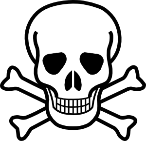 q
[Speaker Notes: Alternative: Give pupils a copy of the transcript below on a slip of paper and ask them to read to a partner.

The game makes use of minimal pairs of unknown words (unknown words are used so that pupils focus on the sound. Definitions are given on a later slide).

Starting on the red square, pupils listen to the words and decide whether they hear [u] or [ou]. They follow the arrows indicated by their choice to finish at one of the chests. There is only one correct route per slide, so pupils must correctly identify all words to find the treasure. The order of [u] or [ou]. changes (i.e. sometimes [ou] is on the white square and sometimes on the blue) so the pupils must read the spellings.

Pupils can follow the slide on the projector, or the slide can be printed so they can trace the route with a pen/finger.

Teacher asks ‘tu es où?’ Pupils respond ‘Z, W’ etc. to practice the alphabet. Teacher clicks on the chests they say to reveal treasure (or not!)

Audio plays on clicking play. Pupils will probably need to hear the audio at least three times.

Transcript:

bouche, joue, puce, nu, poule

Treasure is located in chest Y.]
3
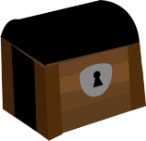 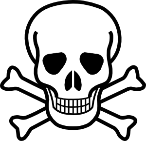 c
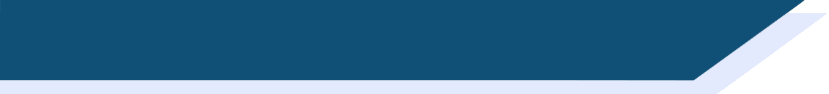 Les pirates
pulle
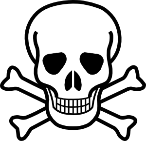 w
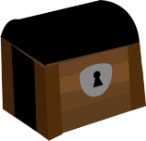 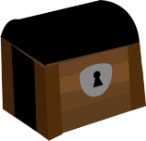 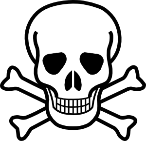 poule
One of the chests contains buried treasure. All the others contain poison!

Listen carefully to the secret code and follow the arrows to find the treasure.
h
nous
nous
pull
pull
pouce
pull
pouce
nous
nous
pull
pouce
pull
jus
jus
bûche
z
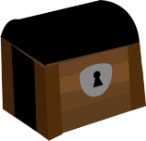 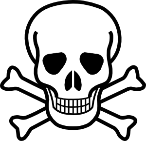 v
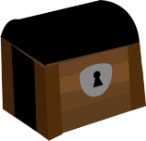 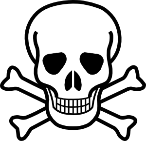 nu
poule
puce
poule
poule
nu
joue
joue
puce
poule
poule
puce
nu
nu
bouche
k
pull
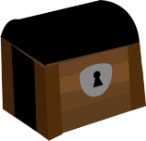 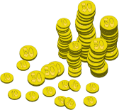 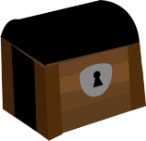 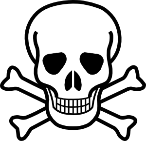 i
poule
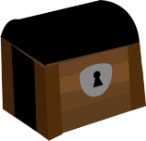 r
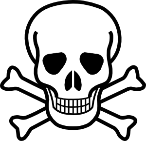 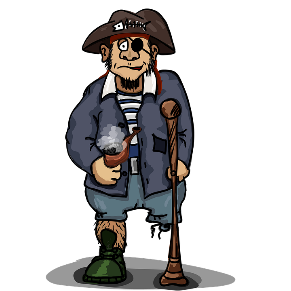 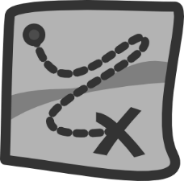 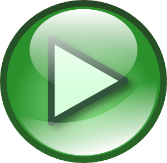 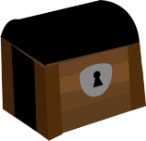 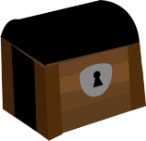 y
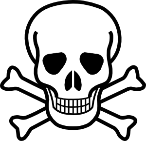 j
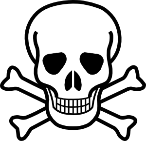 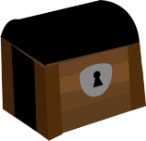 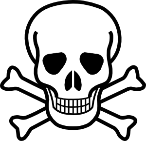 q
[Speaker Notes: Alternative: Give pupils a copy of the transcript below on a slip of paper and ask them to read to a partner.

The game makes use of minimal pairs of unknown words (unknown words are used so that pupils focus on the sound. Definitions are given on a later slide).

Starting on the red square, pupils listen to the words and decide whether they hear [u] or [ou]. They follow the arrows indicated by their choice to finish at one of the chests. There is only one correct route per slide, so pupils must correctly identify all words to find the treasure. The order of [u] or [ou]. changes (i.e. sometimes [ou] is on the white square and sometimes on the blue) so the pupils must read the spellings.

Pupils can follow the slide on the projector, or the slide can be printed so they can trace the route with a pen/finger.

Teacher asks ‘tu es où?’ Pupils respond ‘Z, W’ etc. to practice the alphabet. Teacher clicks on the chests they say to reveal treasure (or not!)

Audio plays on clicking play. Pupils will probably need to hear the audio at least three times.

Transcript:

bouche, jus, pouce, nous, pull  

Treasure is located in chest K.]
phonétique
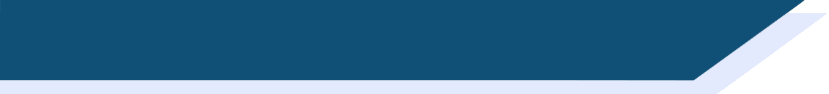 SSC [ou]
Consolidation [2]
ou
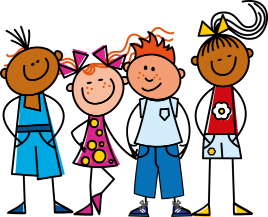 nous
[Speaker Notes: Timing: 1 minute

Aim: To introduce/consolidate SSC [ou]

Procedure:1. Present the letter(s) and say the [ou] sound first, on its own. Students repeat it with you.2. Bring up the word ”nous” on its own, say it, students repeat it, so that they have the opportunity to focus all of their attention on the connection between the written word and its sound.
3. A possible gesture for this would be to have both hands draw semi-circles out away from the body. Hands start by the sides of the body, circle swiftly outwards and join up again in front, indicating the inclusion of the self in a larger group.4. Roll back the animations and work through 1-3 again, but this time, dropping your voice completely to listen carefully to the students saying the [ou] sound, pronouncing ”nous” and, if using, doing the gesture.

Word frequency (1 is the most frequent word in French): 
nous [31]
Source: Londsale, D., & Le Bras, Y. (2009). A Frequency Dictionary of French: Core vocabulary for learners London: Routledge.]
phonétique
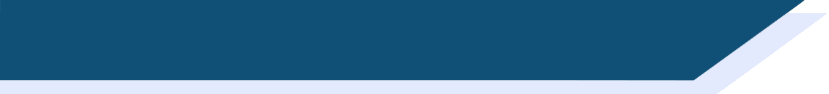 SSCs [ou] and [u]
To talk about what we or you formal/plural are doing, we need SSC [ou]. 





Be careful not to mix SSC [ou] and SSC [u] up!

It could be the difference between saying:

				OR

					OR
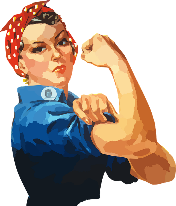 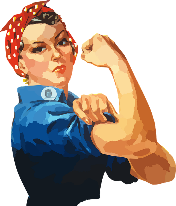 nous pouvons (we can, are able to)
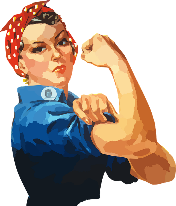 vous pouvez (you all can, are able to)
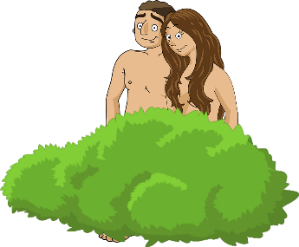 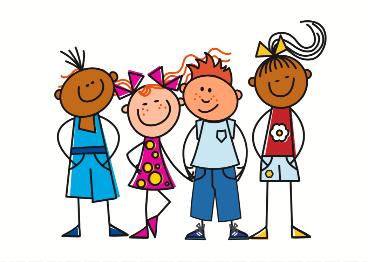 nous (we)
nu (naked)
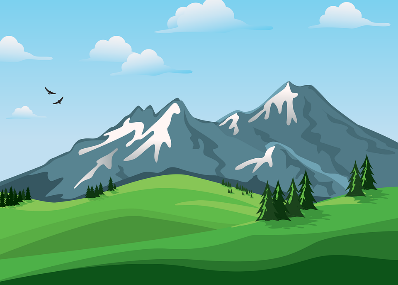 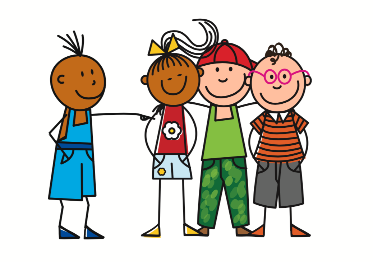 vue (view)
vous (you)
[Speaker Notes: Timing: 3 minutes

Aim: To differentiate between SSCs [ou] and [u] with a focus on pronouns nous and vous, as well as two new modal verb forms introduced this week which contain this SSC.

Procedure:
1. Click to reveal the explanation. Highlight that you need to use the SSC [ou] whenever you want to talk about what you and another person are doing, or when you want to address more than one person on someone you don’t know.
2. Draw attention to the difference between SSCs [ou] and [u] using the examples on the slide (click on orange words to hear them). 
3. Students repeat.

Transcript:
nous pouvons
vous pouvez
nous
nu
vous
vue

Word frequency of unknown words used (1 is the most frequent word in French): nu [3207]
Source: Londsale, D., & Le Bras, Y.  (2009). A Frequency Dictionary of French: Core vocabulary for learners London: Routledge.]
écouter
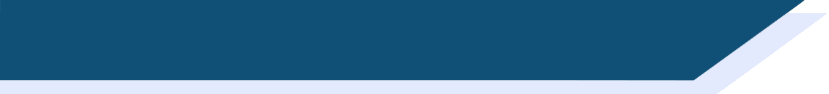 Ils cherchent des stages
Amir et Océane cherchent des stages sur internet. Ils trouvent quels emplois ?
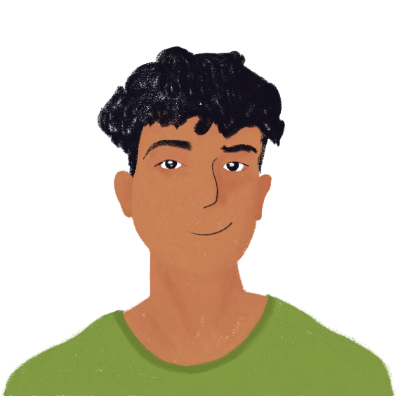 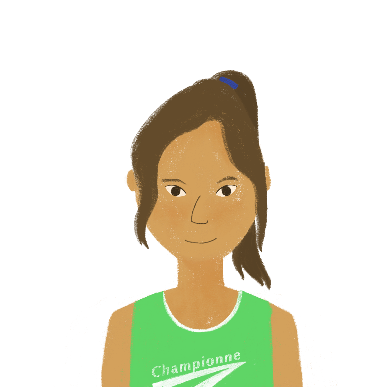 __
1
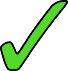 __
2
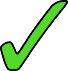 __
3
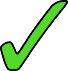 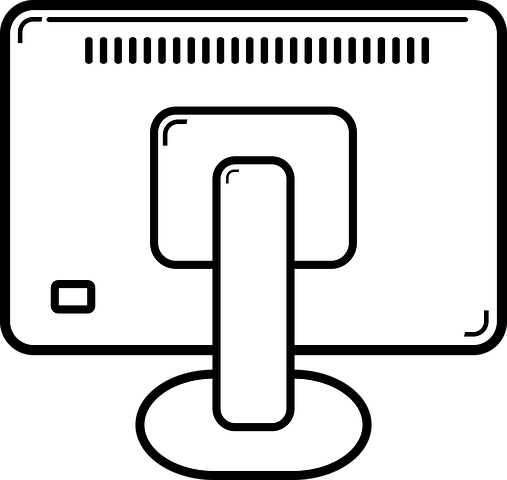 __
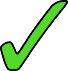 4
__
__
5
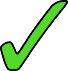 __
6
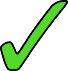 __
7
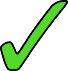 __
8
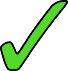 [Speaker Notes: Timing: 5 minutes

Aim: To distinguish aurally between SSCs [ou] and [u].

Procedure:
1. Click to hear occupations read aloud.
2. Students must decide whether the missing SSC is [ou] or [u].
3. Elicit answers from students.
4. Click to reveal answers. 
5. Replay audio. Students repeat.

Transcript:
traducteur 
journaliste
agriculteur 
juge 
nounou 
boulanger 
instituteur 
boucher

Word frequency of unknown words used (1 is the most frequent word in French): traducteur [>5000], journaliste [1337], agriculteur [2306], juge [1323], nounou [>5000], boulanger [>5000], instituteur [4630], boucher [4757]
Source: Lonsdale, D., & Le Bras, Y.  (2009). A Frequency Dictionary of French: Core vocabulary for learners London: Routledge.]
ou
trouver
jouer
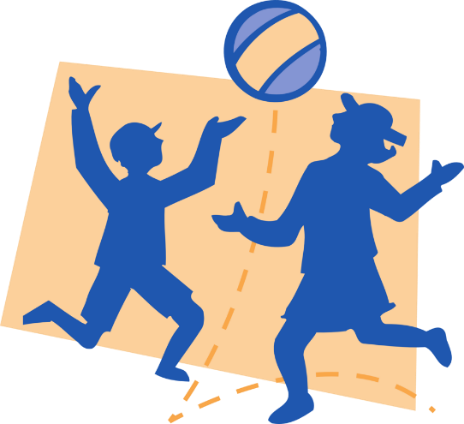 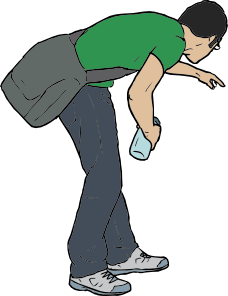 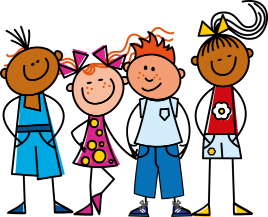 nous
douze
Bonjour !
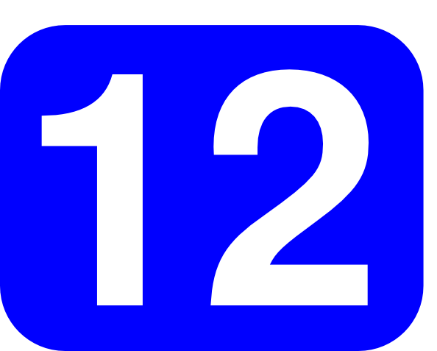 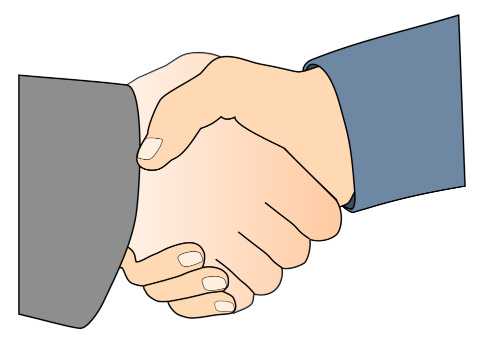 toujours
[always; still]
[Speaker Notes: Timing: 2 minutes

Aim: To introduce/consolidate SSC [ou]

Procedure:
1. Introduce and elicit the pronunciation of the individual SSC [ou] and then the source word again ‘nous’ (with gesture, if using).2. Then present and elicit the pronunciation of the five cluster words.
The cluster words have been chosen for their high-frequency, from a range of word classes, with the SSC (where possible) positioned within a variety of syllables within the words (e.g. initial, 2nd, final etc.). Additionally, we have tried to use words that build cumulatively on previously taught SSCs (see the Phonics Teaching Sequence document) and do not include new SSCs. Where new SSCs are used, they are often consonants which have a similar symbol-sound correspondence in English.
Word frequency (1 is the most frequent word in French): nous [31]; trouver [83] jouer [219]; bonjour [1972]; toujours [103]; douze [1664].
Source: Londsale, D., & Le Bras, Y. (2009). A Frequency Dictionary of French: Core vocabulary for learners London: Routledge.]
phonétique
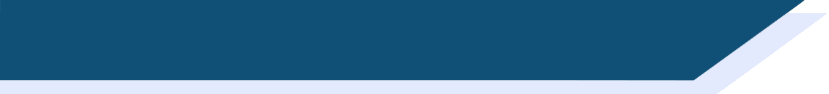 SSC [ou]
Consolidation [3]
ou
trouver
jouer
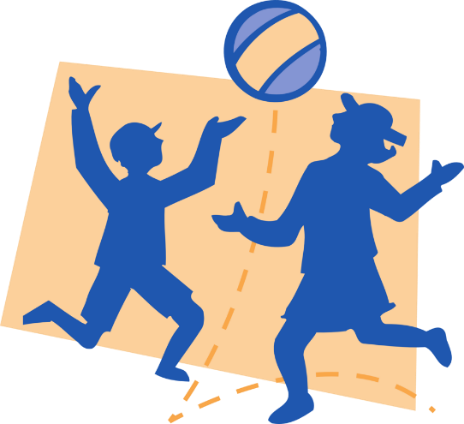 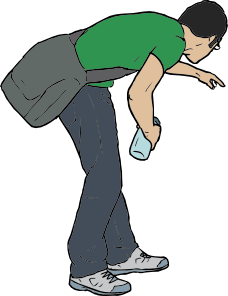 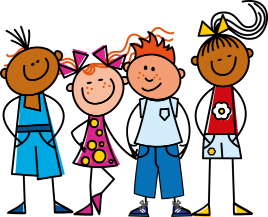 nous
douze
Bonjour !
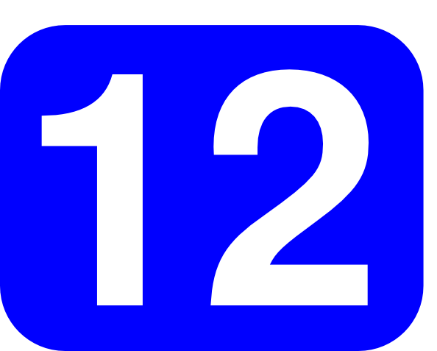 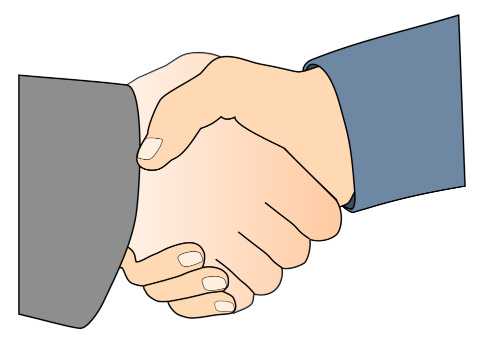 toujours
[always; still]
[Speaker Notes: Timing: 2 minutes

Aim: To introduce/consolidate SSC [ou]

Procedure:
1. Introduce and elicit the pronunciation of the individual SSC [ou] and then the source word again ‘nous’ (with gesture, if using).2. Then present and elicit the pronunciation of the five cluster words.
The cluster words have been chosen for their high-frequency, from a range of word classes, with the SSC (where possible) positioned within a variety of syllables within the words (e.g. initial, 2nd, final etc.). Additionally, we have tried to use words that build cumulatively on previously taught SSCs (see the Phonics Teaching Sequence document) and do not include new SSCs. Where new SSCs are used, they are often consonants which have a similar symbol-sound correspondence in English.
Word frequency (1 is the most frequent word in French): nous [31]; trouver [83] jouer [219]; bonjour [1972]; toujours [103]; douze [1664].
Source: Londsale, D., & Le Bras, Y. (2009). A Frequency Dictionary of French: Core vocabulary for learners London: Routledge.]
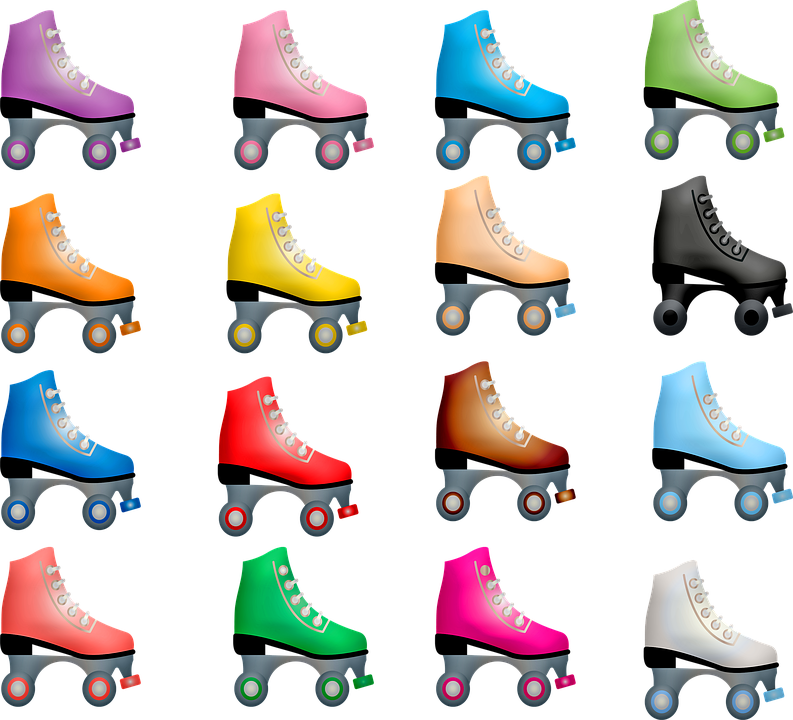 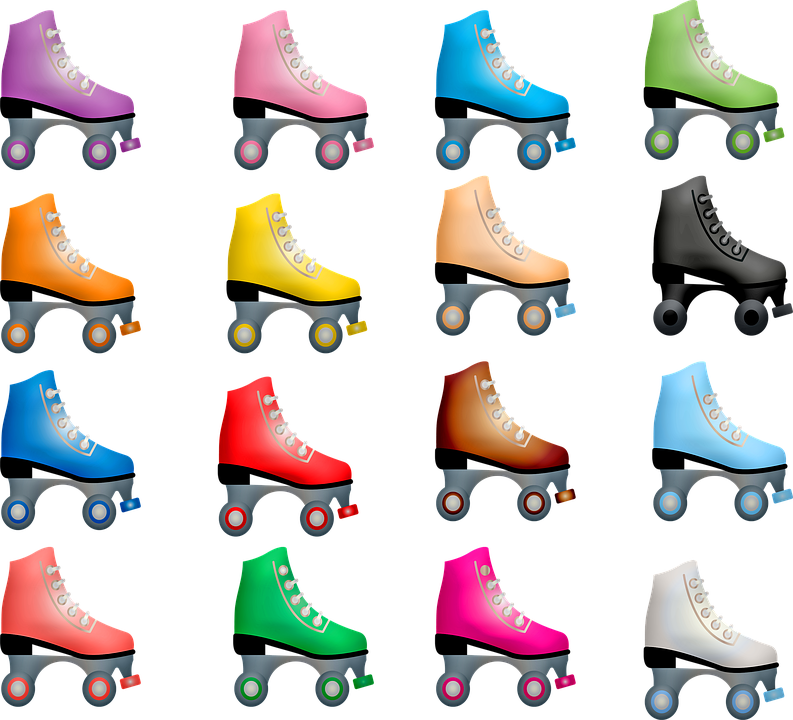 écouter / écrire
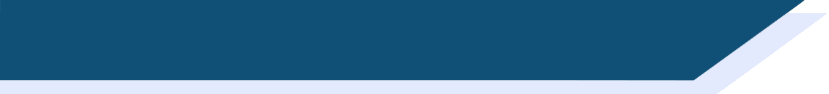 [ou] vs [u]
Noura parle de son enfance. Entends-tu [ou] ou [u] ?
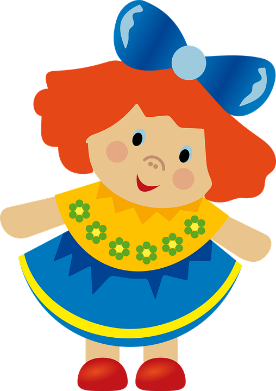 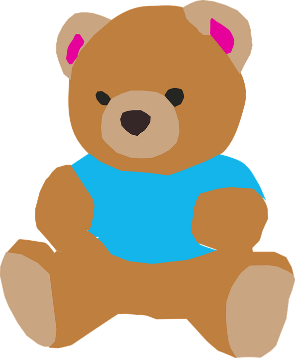 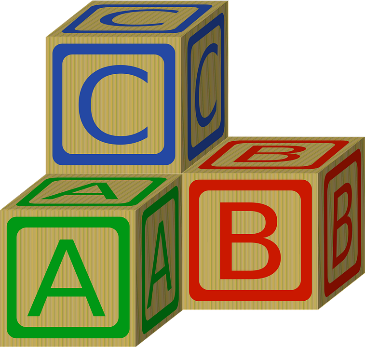 _
_
_
_
1
la poupée
2
les c u bes
3
le nounours
4
les patins
à roulettes
_
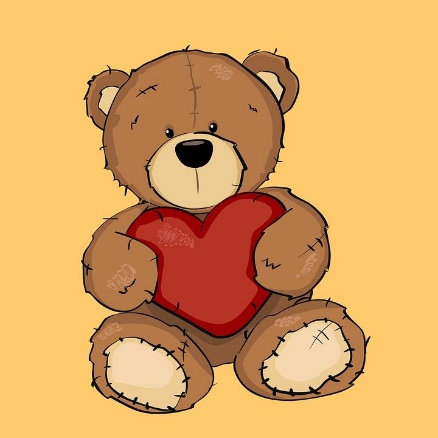 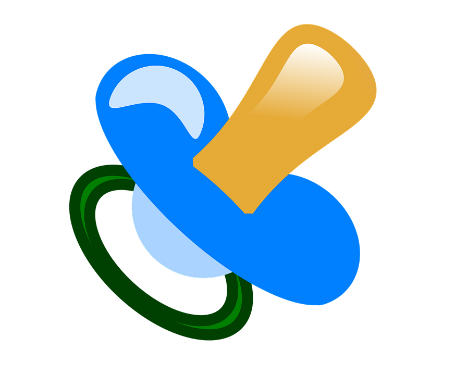 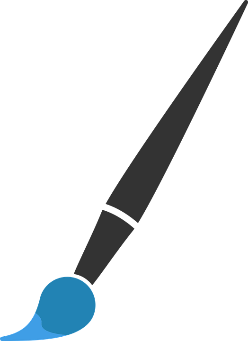 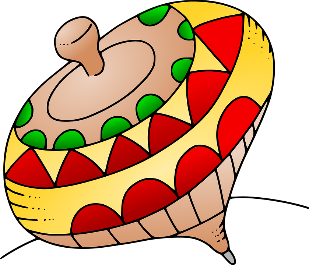 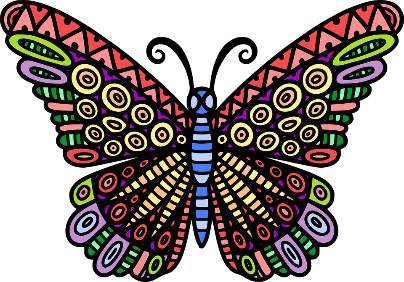 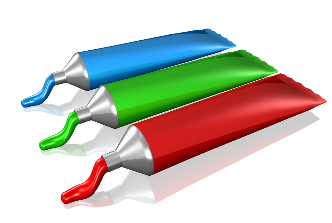 _
la s u cette
de bébé
_
la peint u re à 
n u méros
_
_
5
l’ours en
pel u che
6
la toupie
7
8
_
_
[Speaker Notes: [3/3]

Procedure:
1. Click audio buttons to hear a French word.
2. Students tick whether they hear [ou] or [u].
Optional step-up for higher level students: attempt to transcribe full word.
3. Click to reveal answers one by one.

Transcript:
la poupée
les cubes
le nounours
les patins à roulettes
l’ours en peluche
la toupie
la sucette de bébé
la peinture à numéros

Word frequency of cognates (1 is the most frequent word in French): cube [>5000]
Word frequency of unknown words (1 is the most frequent word in French): poupée [>5000], nounours [>5000], patins à roulettes [>5000/4/>5000], ours en peluche [4800/7/>5000], toupie [>5000], sucette de bébé [>5000/2/2271], peinture à numéros [2880/4/766]
Source: Lonsdale, D., & Le Bras, Y.  (2009). A Frequency Dictionary of French: Core vocabulary for learners London: Routledge.]